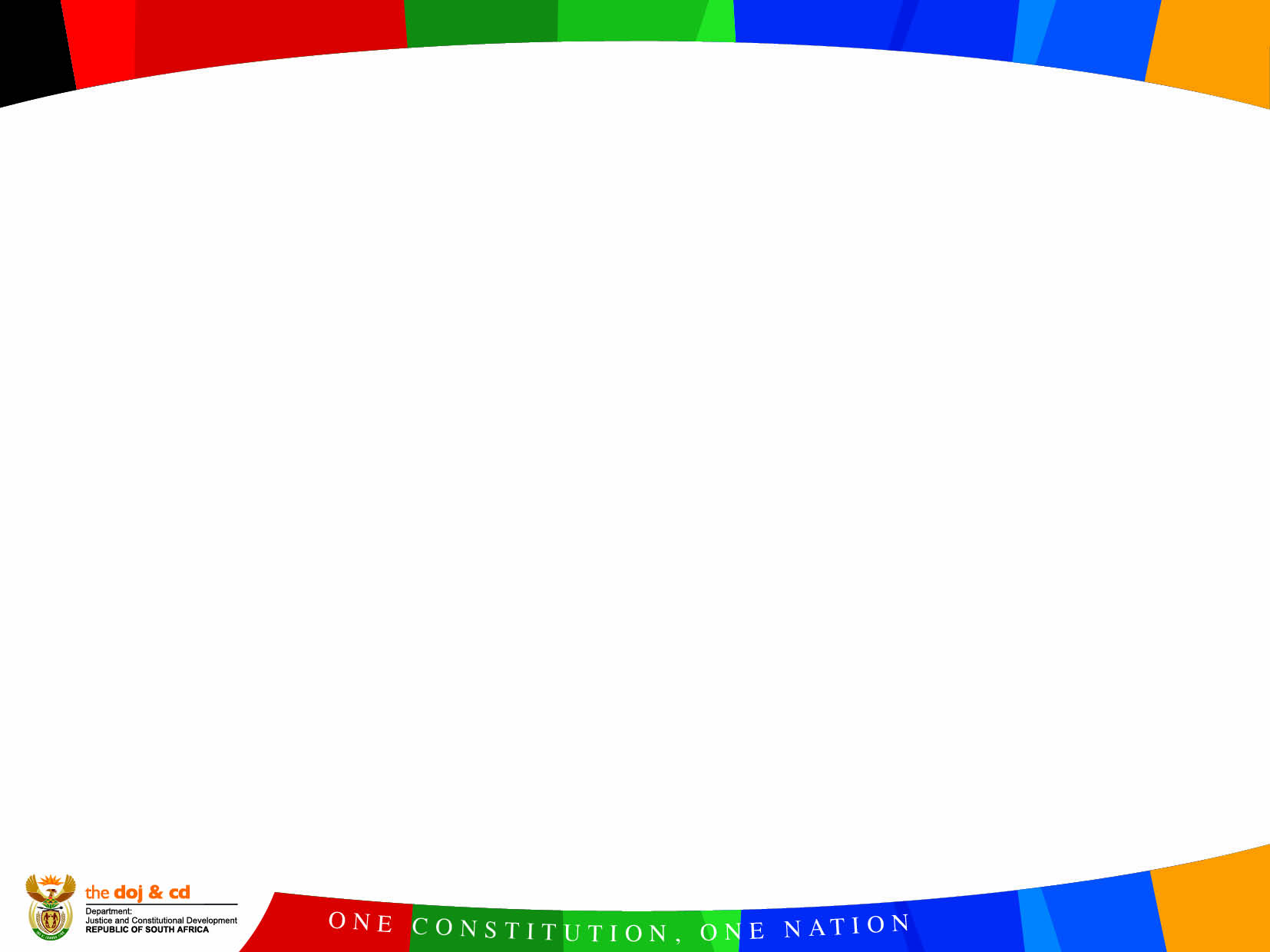 BRIEFING OF 2021-22 ANNUAL  PERFORMANCE REPORT
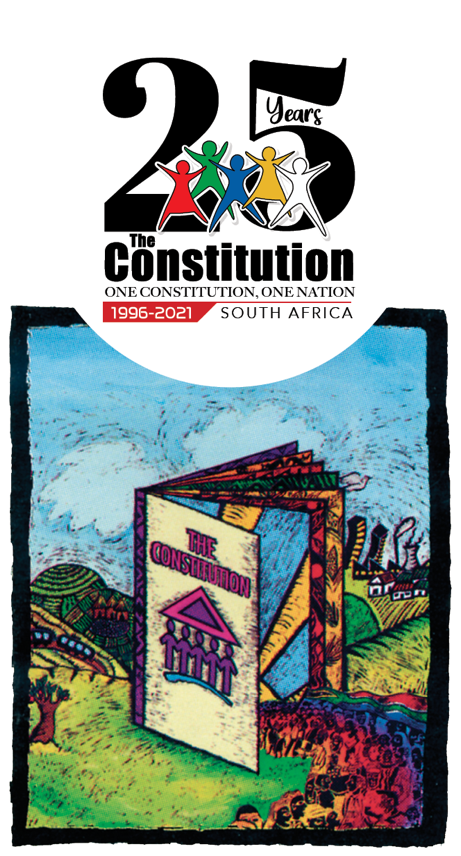 CONTENTS
Introduction
Strategic Focus
2021/22 Overall Departmental Performance
Overall Performance per programme
Performance Highlights
Progress On The Key Legislation
Challenges 
Audit Outcomes 
Performance Information 
Human Resources 
Financial Information 
Conclusion
1. INTRODUCTION
Purpose of this presentation
To present the 2021/22 annual report for the Department of Justice and Constitutional Development ;
Reflect on key achievements and challenges experienced during the financial year;
Audit Outcome; 
The actual achievements against the predetermined annual targets as outlined in the 2021/22 Annual Performance Plan ;
Human resource; and
Financial Performance
2. STRATEGIC FOCUS
Vision:
An accessible justice system in a vibrant and evolving constitutional democracy
Mission:
To enable Access to Justice
To promote Constitutionalism, Rule of Law, Respect for Human Rights and
To coordinate the State Litigation and Legal Advisory Services
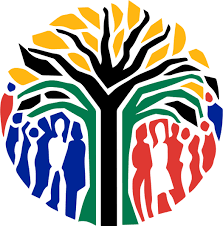 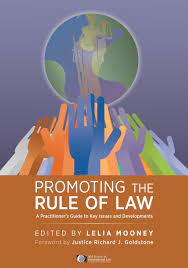 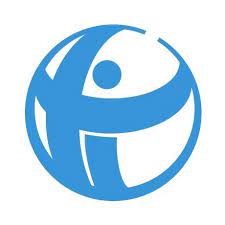 Social Justice
Human Rights
Patriotism
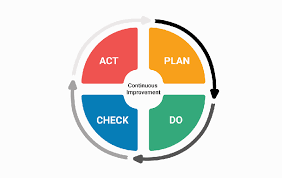 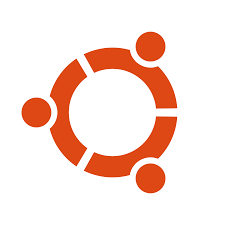 VALUES
Collegiality
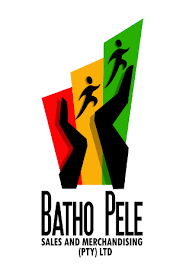 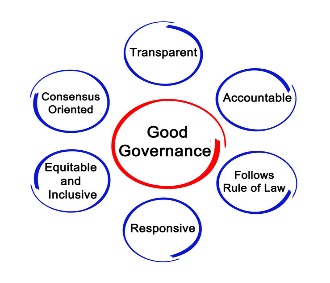 Ubuntu
Batho Pele
Good governance
3. 2021/22 OVERALL DEPARTMENTAL PERFORMANCE
3. 2021/22 OVERALL DEPARTMENTAL PERFORMANCE
3. 2021/22 OVERALL DEPARTMENTAL PERFORMANCE
Departmental performance has begun to gain momentum, with an improvement since 2020-21 financial year.

The performance has increased by 29% in 2020/21 and 19% in 2021/22. Although the percentage shows decline but the performance has been increasing steadily. 

The target for the Department is to achieve at least 80% of the annual targets was missed  by 1%.
2
4. OVERALL PERFORMANCE PER PROGRAMME
77%
01
Administration
87%
02
Court Services
79%
03
State Legal Services
71%
04
National Prosecuting Authority
05
100%
Auxiliary and associated services
5. Performance
Highlights
IMPROVED ACCESS TO JUSTICE
The Department established a further three (3) new SCCCs in Eastern Cape (Mthatha and East London) and in KwaZulu-Natal (Pietermaritzburg). To date, eight (8) SCCCs have been established.

A total of 78 courts were established to comply with the strategy on universal access for persons with disabilities.
The Department converted six branch courts into full-service courts. Bityi and Dimbaza courts in Eastern Cape, Booysens and Lenasia courts in Gauteng, Magudu and Nsuze courts in KwaZulu-Natal were converted from periodical courts into full services courts.
5. Performance
Highlights
IMPROVED ADMINISTRATION
For the 2021/22 financial year, the Person Identification and Verification Application (PIVA) was used to check more than 122,339 accused persons, and in near real-time it was determined that over 46 479 of these individuals (38%) have prior criminal records that could be referenced. Further, 3,379 (2.8%) wanted persons could be identified as linked to the SAPS circulations as persons of interest for other cases.

A total of  1 989 246 cases were electronically processed via the IJS Transversal Hub using IJS system integrations between the SAPS, NPA and the DOJ&CD

Phase 1 of the following online services, which provides online registration and document submission for new applications, was developed, tested and piloted in 2021/2022:

• Maintenance Online Services
• Expungement of Criminal Records Online Services
• NRSO Online Services
• Civil Online Services
• Deceased Estates and Trust online services
IMPROVED ADMINISTRATION
A significant area of success for the Department is the deployment of 443 cashless solutions. This approach reduces the amount of money processed through points of service and thus minimises the risk of theft and robberies.
5.Performance
Highlights
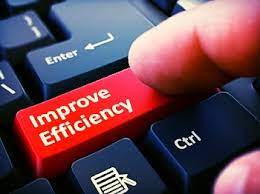 6. PROGRESS ON THE KEY LEGISLATION
Bills processed and enacted into Acts of Parliament
Act, 2021 (Act No. 14 of 2021). The Criminal and Related Matters Amendment Act, 2021 (Act No. 12 of 2021).
The Criminal Law (Sexual Offences and Related Matters) Amendment Act, 2021 (Act No. 13 of 2021). 
The Domestic Violence Amendment 
The following Bill was introduced in Parliament:
The Land Court Bill
7.Challenges
KEY CHALLENGES
Negative audit outcomes
ICT  – Aging infrastructure
High Vacancy rate
8. AUDIT OUTCOME
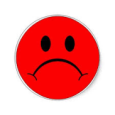 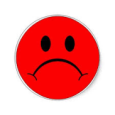 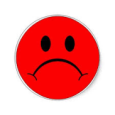 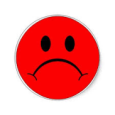 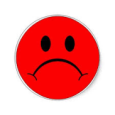 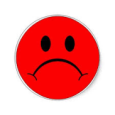 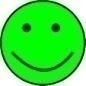 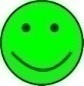 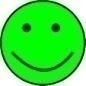 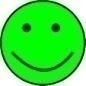 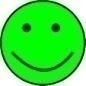 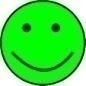 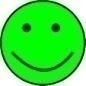 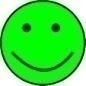 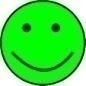 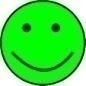 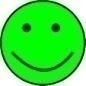 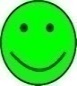 8. AUDIT OUTCOME ,cont..
The Department received a qualified audit opinion on the Vote Account and Predetermines Objectives. 

Vote Account and Predetermines Objectives - Basis for Audit Qualification :

Vote Account: Contingent liabilities – The auditor was unable to obtain sufficient appropriate audit evidence for contingent liabilities, as the Department did not maintain accurate and complete records of the information used to determine the possibility of the outflow of litigations and claims against the Department. 

Predetermined Objectives: (Programme 3 State Legal Services was selected for audit ) - The offices on the table below were qualified per audit criteria:



 


Guardian’s Fund, CARA and President’s Funds, all have sustained clean audits.
PROGRAMME 1: ADMINISTRATION
The purpose of the programme is to provide strategic leadership, management and support services to the department. 
This programme comprises the following sub-programmes:
Ministry:
Management:
Corporate Services:
Financial Administration
Internal Audit and Risk Management
Office Accommodation
The outcomes for this programme are: 
Outcome 1: Modernised And Digitised Justice Services Platforms;
Outcome 2: improved organisational capability and good governance
Outcome 3: improved awareness of justice services and constitutionalism
OUTCOME 1:  MODERNISED AND DIGITISED JUSTICE SERVICES PLATFORMS
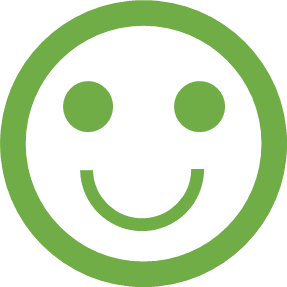 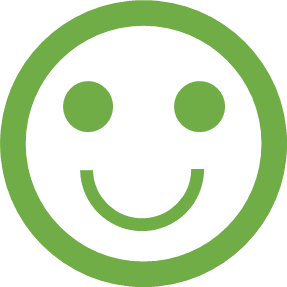 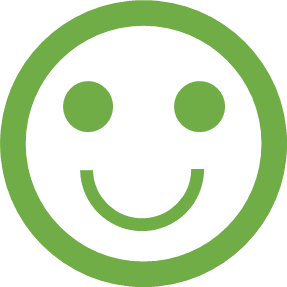 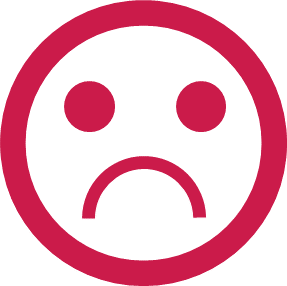 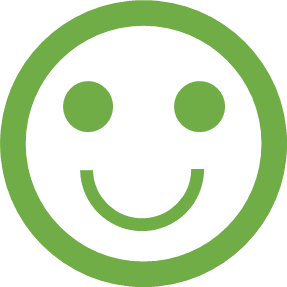 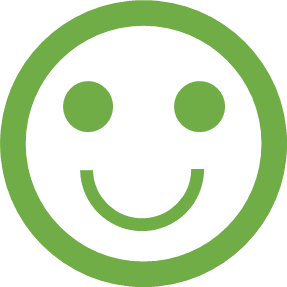 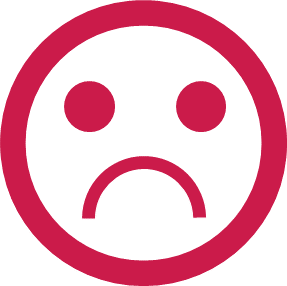 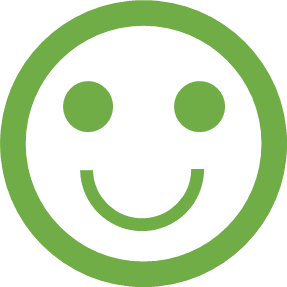 OUTCOME 2: IMPROVED ORGANISATIONAL CAPABILITY AND GOOD GOVERNANCE
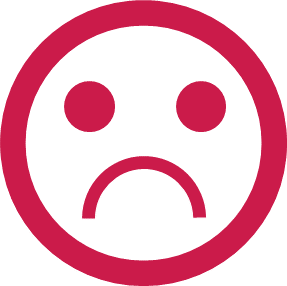 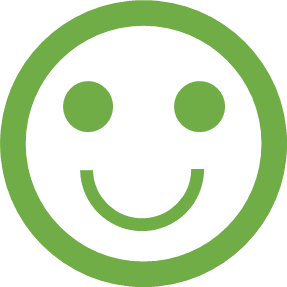 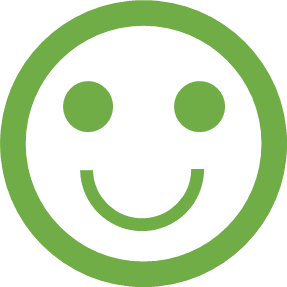 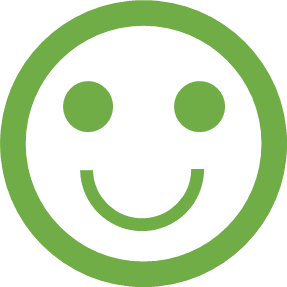 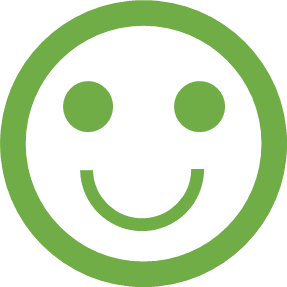 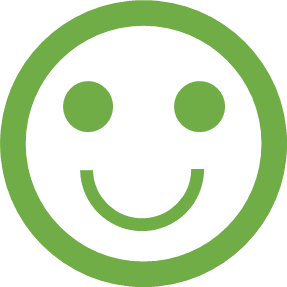 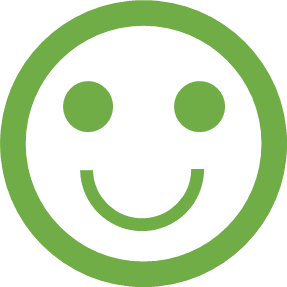 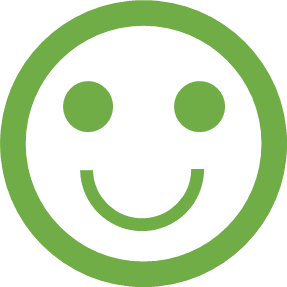 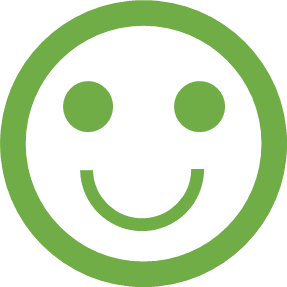 OUTCOME 2: IMPROVED ORGANISATIONAL CAPABILITY AND GOOD GOVERNANCE
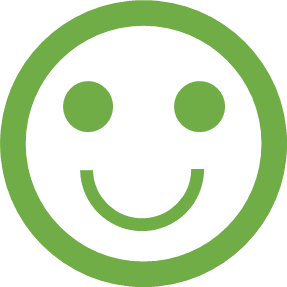 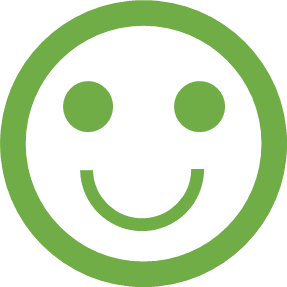 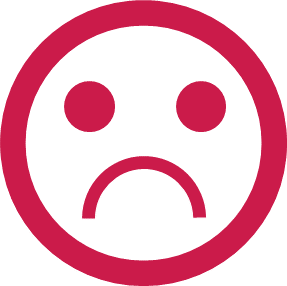 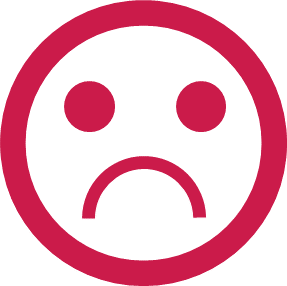 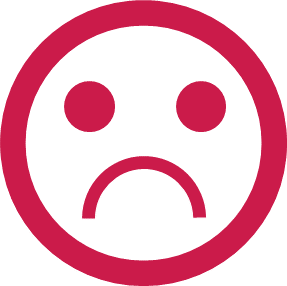 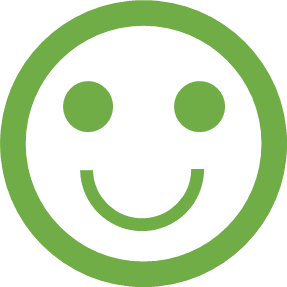 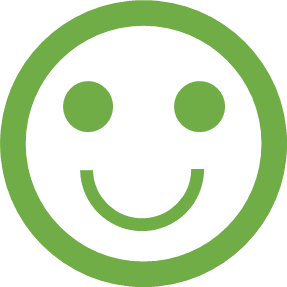 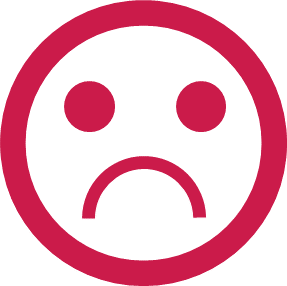 OUTCOME 3: IMPROVED AWARENESS OF JUSTICE SERVICES AND CONSTITUTIONALISM
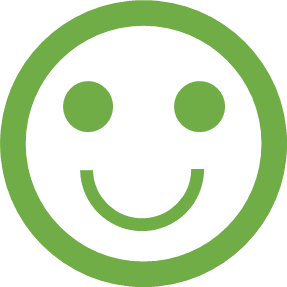 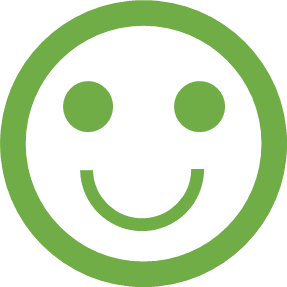 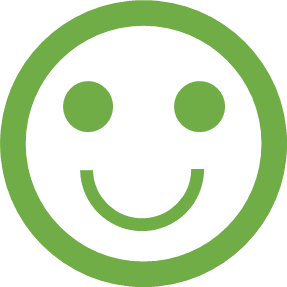 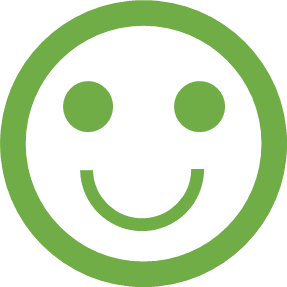 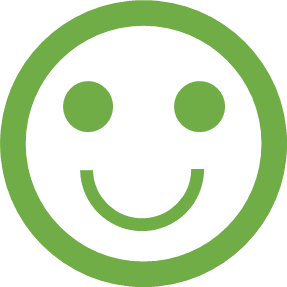 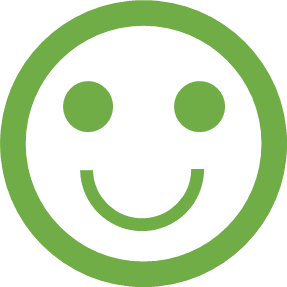 PROGRAMME 2: COURT SERVICES
The purpose of this programme is two-fold: 
(a) To facilitate the speedy resolution of criminal cases, civil and family law disputes by providing accessible, efficient and strategic court administration support functions in respect of the lower courts; and 
(b) The management of facilities and justice security services in respect of facilities for which DoJ&CD is responsible. 

This Programme has the following sub-programmes;
Lower Courts
Family Advocate
Magistrates’ Commission
Government Motor Transport
Facilities Management
Administration of Courts

The outcomes for this programme are: 
Outcome 4. Increased access to justice services
Outcome 10. Crime and corruption reduced through effective prosecution
OUTCOME 4: INCREASED ACCESS TO JUSTICE SERVICES
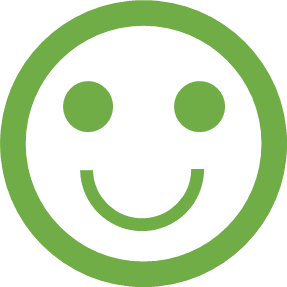 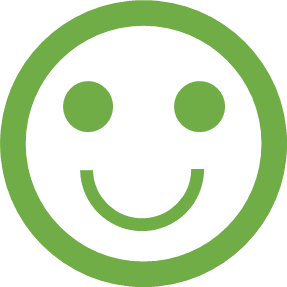 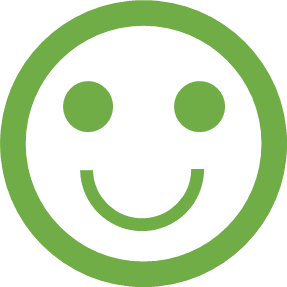 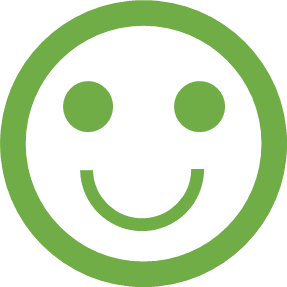 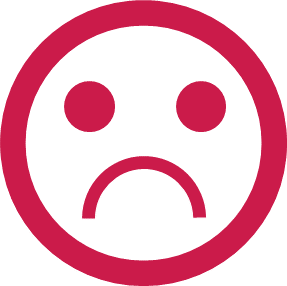 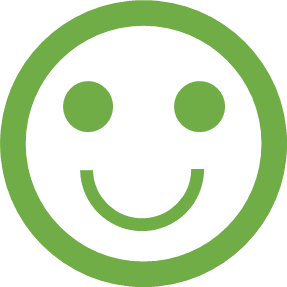 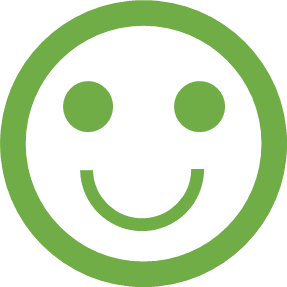 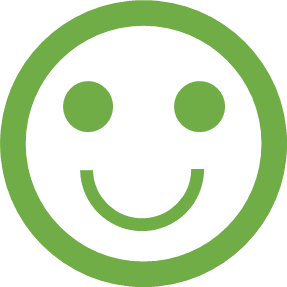 OUTCOME 4: INCREASED ACCESS TO JUSTICE SERVICES
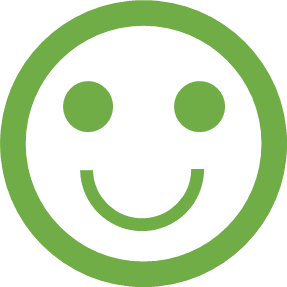 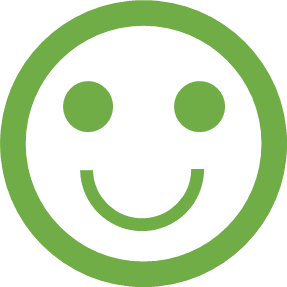 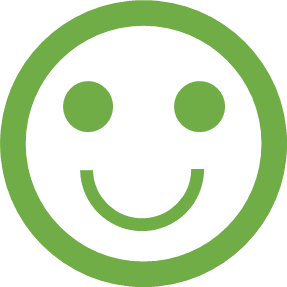 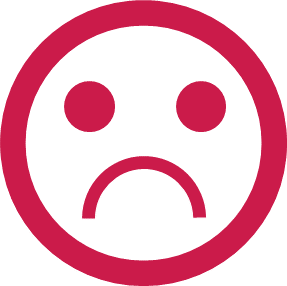 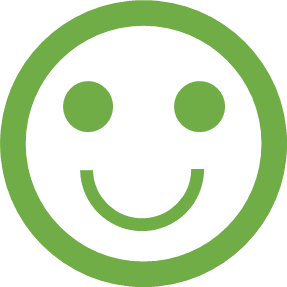 OUTCOME 10. CRIME AND CORRUPTION REDUCED THROUGH EFFECTIVE PROSECUTION
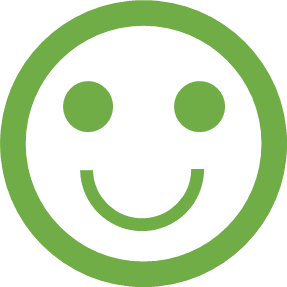 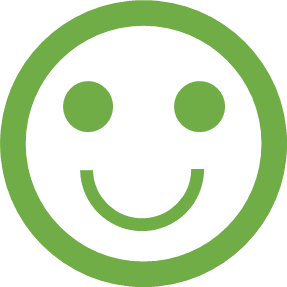 PROGRAMME 3: STATE LEGAL SERVICES
The purpose of this programme is: 
To provide legal and legislative services to government, supervise the registration of trusts, the administration of deceased and insolvent estates and estates undergoing liquidation, manage the Guardian’s Fund, facilitate constitutional development and undertake research. 

This Programme has the following sub-programmes:
State Law Advisors
Litigation and Legal Services
Legislative Development and Law Reform
Master of the High Court
Constitutional Development

The outcomes for this programme are: 
Outcome 4: Transformed Masters services
Outcome 5: Transformed Colonial/Apartheid era justice-related legislation
Outcome 6: Transformed State Litigation Services
Outcome 7: Transformed legal profession.
Outcome 8: Advancement of constitutionalism, human rights and the rule of law
OUTCOME 5: IMPROVED MASTERS SERVICES
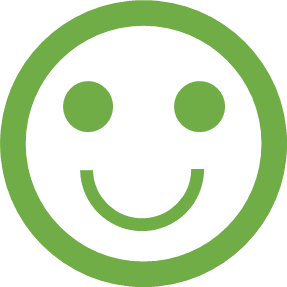 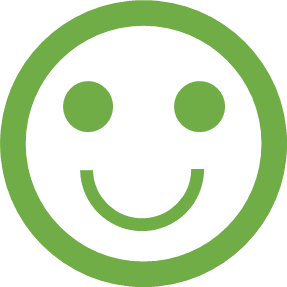 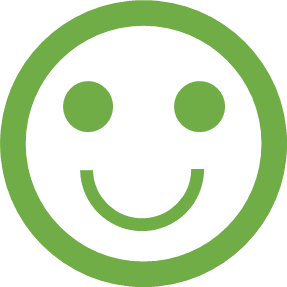 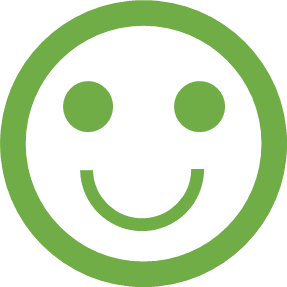 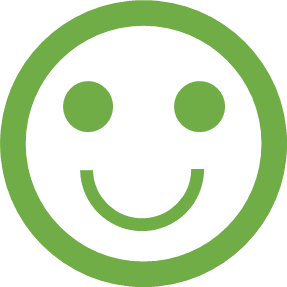 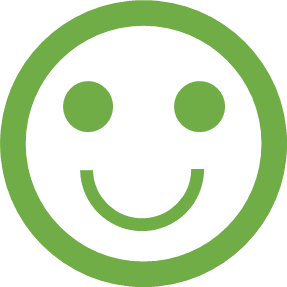 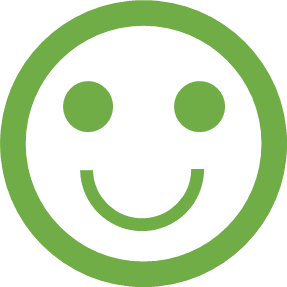 OUTCOME 6: COLONIAL/APARTHEID ERA JUSTICE-RELATED LEGISLATION REVIEWED AND REPLACED
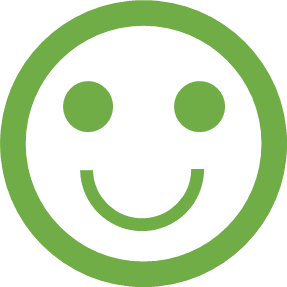 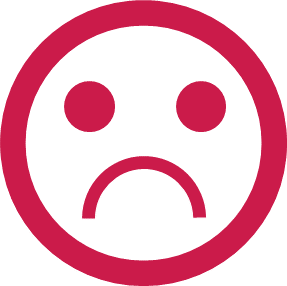 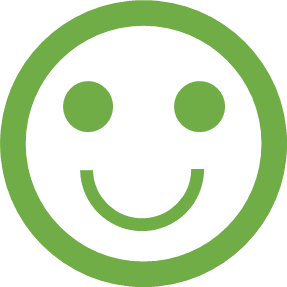 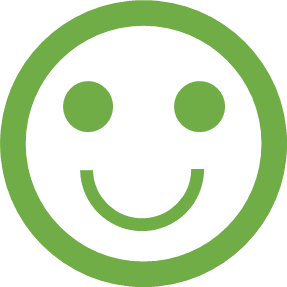 OUTCOME 7: TRANSFORMED STATE LEGAL SERVICES
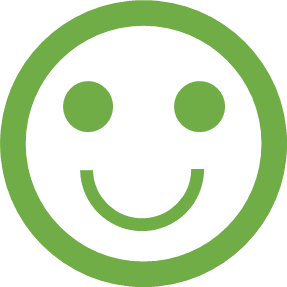 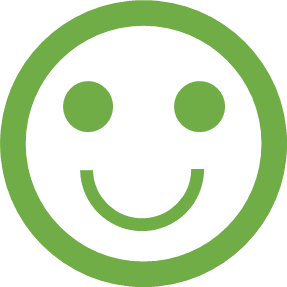 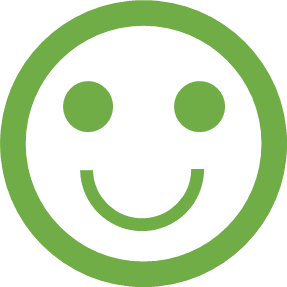 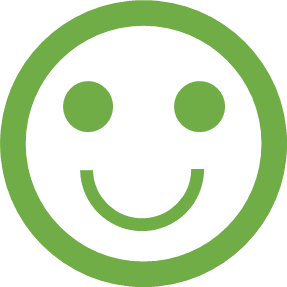 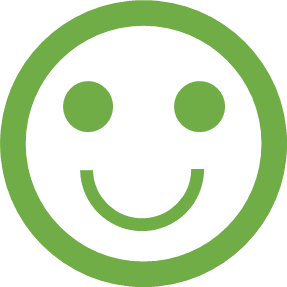 OUTCOME 8: TRANSFORMED LEGAL PROFESSION
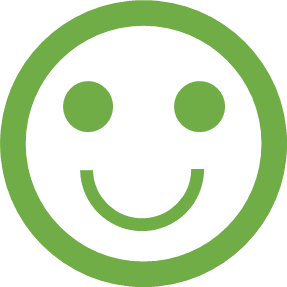 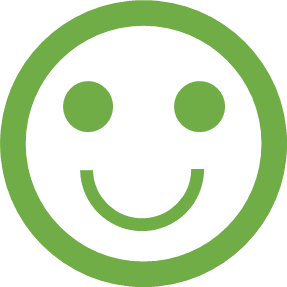 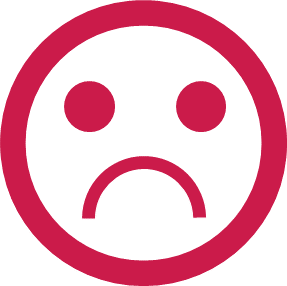 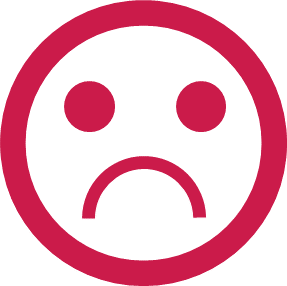 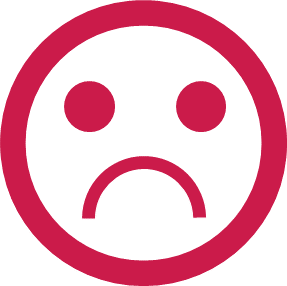 OUTCOME 9: ADVANCED CONSTITUTIONALISM, HUMAN RIGHTS AND THE RULE OF LAW
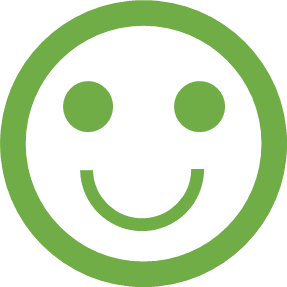 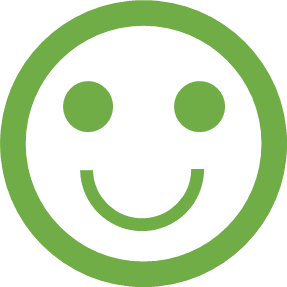 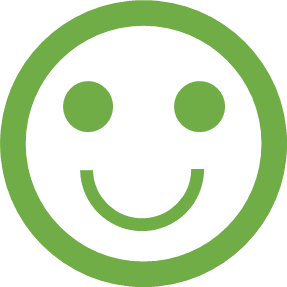 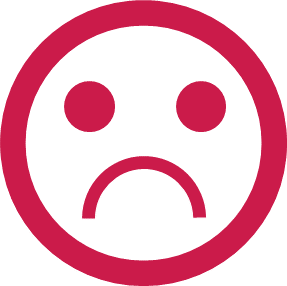 OUTCOME 9: ADVANCED CONSTITUTIONALISM, HUMAN RIGHTS AND THE RULE OF LAW
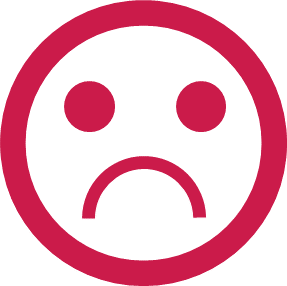 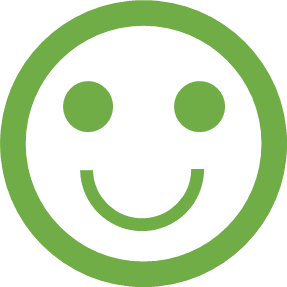 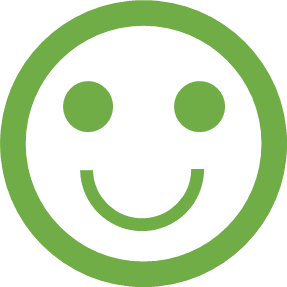 PROGRAMME 5: AUXILIARY AND ASSOCIATED SERVICES
The purpose of this programme is:
To provide a variety of auxiliary services associated with the department’s goals, fund transfer payments to the South African Human Rights Commission (SAHRC), the Office of the Public Protector, Legal Aid SA, the Special Investigating Unit (SIU) and the President’s Fund.
The programme consists of the following components within the DoJ& CD:
Justice Modernisation 
President’s Fund

The outcomes for this programme are: 
Outcome 1: Modernised And Digitised Justice Services Platforms.
Outcome 1: Modernised and digitised justice services platforms
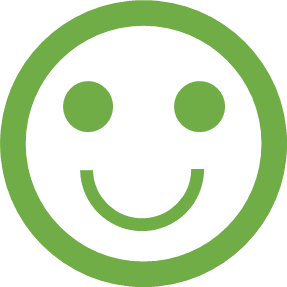 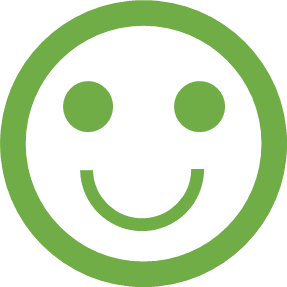 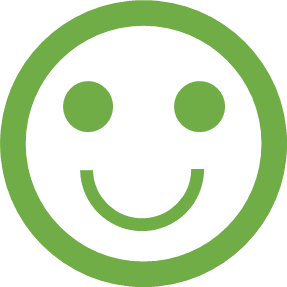 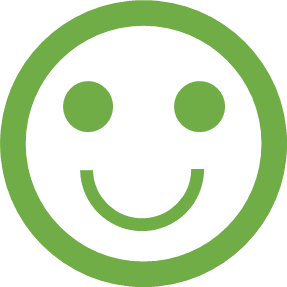 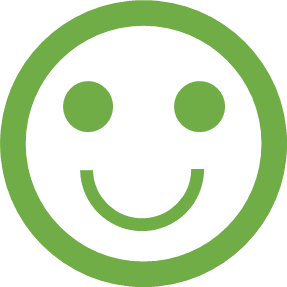 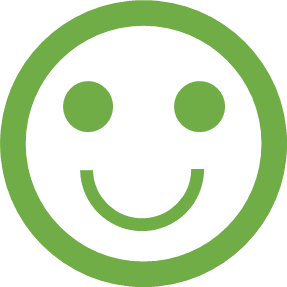 HUMAN RESOURCES MANAGEMENT
Overview of HR matters at the Department
The following focus areas were identified during the 2021/22 period:
Creating a sound employer-employee relationship.
Providing opportunities for a balanced and healthy workforce through employee health and wellness programmes.
Post establishment and vacancy review.
Providing policy guidance and strategic direction to deliver on human resource management.
Organisation development and design as an enabler to deliver on the departmental annual performance plan and strategic objective.
Monitor the implementation of MTEF HRP for the period 2020/25.
Monitor the implementation of the employment equity plan for the period 2020/25
HUMAN RESOURCES MANAGEMENT
By the end of March 2022, the Department had a total workforce of 16150 filled positions (excluding magistrates and vacant posts). The analysis of the workforce showed the following results:
A total of 12557 (77.8%) of employees are concentrated in programme 2 (court services), which is the Department’s core business; of these, 2951 (23.8%) fall in the youth category (aged 21-35);
A total of 1500 (9.3%) of the workforce is in the retirement age category (between 55 and 64 years); of these, 1200(80%) is concentrated in programme 2 (court services);
25.1% of members of the SMS are in the retirement age category (between 55 and 64 years);
58% of the workforce is concentrated at salary level 5, which is the entry level. Of these, 29.5% fall in the youth category (aged 21 to 35 years).
HUMAN RESOURCES MANAGEMENT
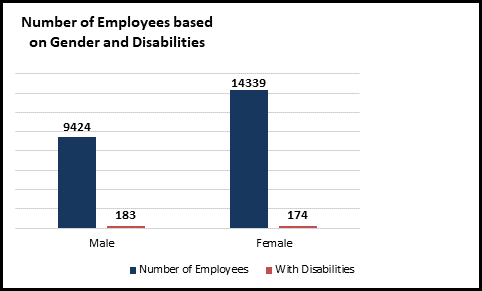 60% Female
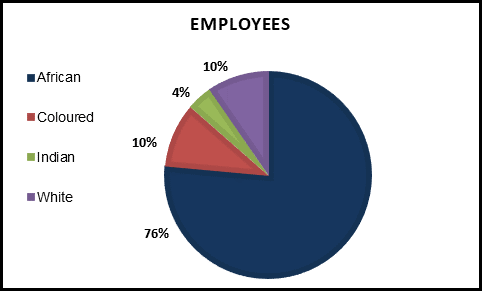 2% Employees with Disabilities
Note:
Analysis includes the NPA
HUMAN RESOURCES MANAGEMENT
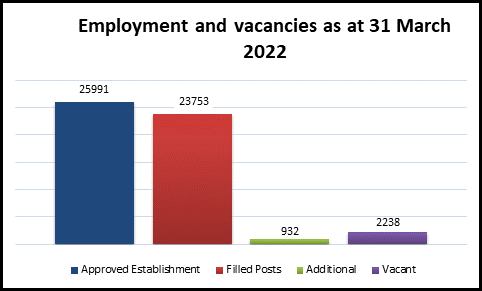 8.6%
Vacancy rate
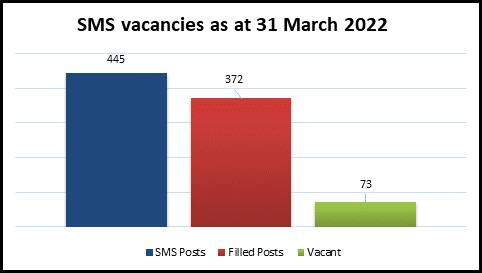 16.4 %
Vacancy rate
Note:
Analysis includes the NPA
PART E: FINANCIAL INFORMATION
The Financial information contains the  Report of the Auditor General and the Annual Financial Statements which also includes the Appropriation statements. 
The presentation will start with the presentation of the Annual Financial statements and then elaborate on the report of the Auditor General.
PART E : FINANCIAL INFORMATION
The Financial information contains Audited Annual Financial Statements  and the Audit Report. 
The details of the financial statements are in the Annual Report
The presentation will focus on the Appropriation statements and the report of the Auditor General.
FINAL APPROPRIATION VS EXPENDITURE
The Department’s final expenditure for the financial year 2021/22 amounted to R21.275 billion against the final appropriation amounting to R21.905 billion.

This translates to an expenditure performance of 97.1% and the resultant underspending of R630 million. 

The recorded performance is 2.2 % above the previous financial year performance of 94.9%
APROPRIATION VS EXPENDITURE PER PROGRAMME
APROPRIATION VS EXPENDITURE PER ECONOMIC CLASSIFICATION
EXPLANATION OF VARIANCES
The recorded under spending is mainly due to the following reasons:

Vacant posts across all programmes, the magistrates’ salaries and lower than anticipated payment of performance bonuses;
Less than anticipated expenditure on private leases and municipal services, delays in awarding the procurement of ICT licenses (Citrix and Trend) and ICT Services (ICT Central Support, Service Desk and Security Support Services) as well as the underperformance of IJS/CJS (Transversal);
Lower than anticipated payments for leave gratuity resulting from natural attrition for magistrates;
Slow progress by the Department of Public Works and Infrastructure in implementing planned court infrastructure projects.
RESPONSE TO THE AUDITOR GENERAL REPORT
Qualification: Contingent liability ( claims against the state) 
 
The Department submitted financial statements with a contingent liability balance of contingent liabilities stated at R7 061 021 000 (2021: R5 188 087 000) in note 19.1 to the financial statements.

Regardless of all the efforts that management implemented  in addressing the 2021 findings , AG raised  substantial issues regarding the Department  methodology to assess possibility of the outflow of cash in the  litigations and claims against the department. When the matter was raised the Department tried to make corrections, however there was no enough time to make the necessary amendments, information was not readily available. 

Management have reviewed the recommendations of the Auditor General as highlighted in the management report and have committed to implement the recommendations through an audit action plan. The audit action plan aims to implement corrective measures to address internal control deficiencies identified by the Auditor General.
RESPONSE TO THE AUDITOR GENERAL REPORT
EMPHASIS OF MATTER  
 
Material impairments- Receivables :  this is in line with a disclosure on paragraph 12.6 to the financial statements relating to the material impairments of R 1 602 275 000 (2021: R1 362 928 000). 
- Client Department continues to struggle with payment of the services rendered by the state attorneys /counsel appointed by state attorneys – some of the issues are historical were records were not kept. The Department needed to write off some of this amounts in the previous financial year, however approval to utilize savings were not approved by National Treasury.  Management will continue to work with state attorney and the departments to improve the process. 

- The collectability of this amounts resulted ins the Revenue paragraph which state that the Department did not ensure effective and appropriate steps were not taken to collect all money due, as required by section 38(1)(c)(i) of the PFMA.

Restatement of corresponding figures:  The financial statements were restated in note 37 to accommodate correction of errors from prior year findings including contingent liability , but financial statements had to also be adjusted based on current year IJS asset management findings where assets should have been accounted for by user Department.
RESPONSE TO THE AUDITOR GENERAL REPORT
Report on the audit of compliance with legislation

Annual financial statements : There were material adjustment on the submitted financial statements which is then non compliant with section 40(1) (a) of the PFMA. Material misstatements  relating to IJS assets, leave pay liability and accounts receivables ( Agency Funds ) were corrected. 

Irregular expenditure : The fact that the Department had an increase of irregular expenditure of R900 861 000 resulted  in a non compliance paragraph section 38(1)(c)(ii) of the PFMA and treasury regulation 9.1.1. 
R891 million of this irregular expenditure comes from previous years transgressions which is only recognized when payment is made. The balance mainly relates to state attorney procurement of legal services. 

Payment of invoices in 30 days are mostly caused by system issues but it was reported regardless of materiality – Department achieved 99% of undisputed  invoices paid in 30 days- this has now become an EXCO standing item on the Agenda.
DETAIL ANALYSIS OF IRREGULAR EXPENDITURE
Cases to the value of R2 billion was carried over from previous financial years. Cases to the value of R901 million were reported during 2020/21 financial year of which R865 million relate to prior financial years.  Cases to the value of R35 million were resolved.
DETAIL ANALYSIS OF FRUITLESS AND WASTEFUL EXPENDITURE
Most of the above cases are in respect of no shows where officials or witnesses did not honor the bookings made . There is one case to the value or R211 thousand in respect of a mobile home purchased for a province which was never utilized due to technical challenges. 
Cases to the value of R2. 415 million were carried over from previous financial years. New cases were reported during the 2021/22 financial year to the value of R234 thousand. Cases to the value of R1, 689 million were resolved, written-off or recovered during the 2021/22 financial year which made up 64% of the value of cases on the register for the year.
12. CONCLUSION
The Department appreciate the guidance provided by the oversight bodies during the year ,  their recommendation will go a long way in resolving service delivery issues and the control environment.  The Department remains committed in implementing the recommendations.
THANK YOU
The Department of Justice and Constitutional Development
www.justice.gov.za  Follow us on
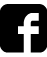 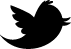